Técnicas de evaluación
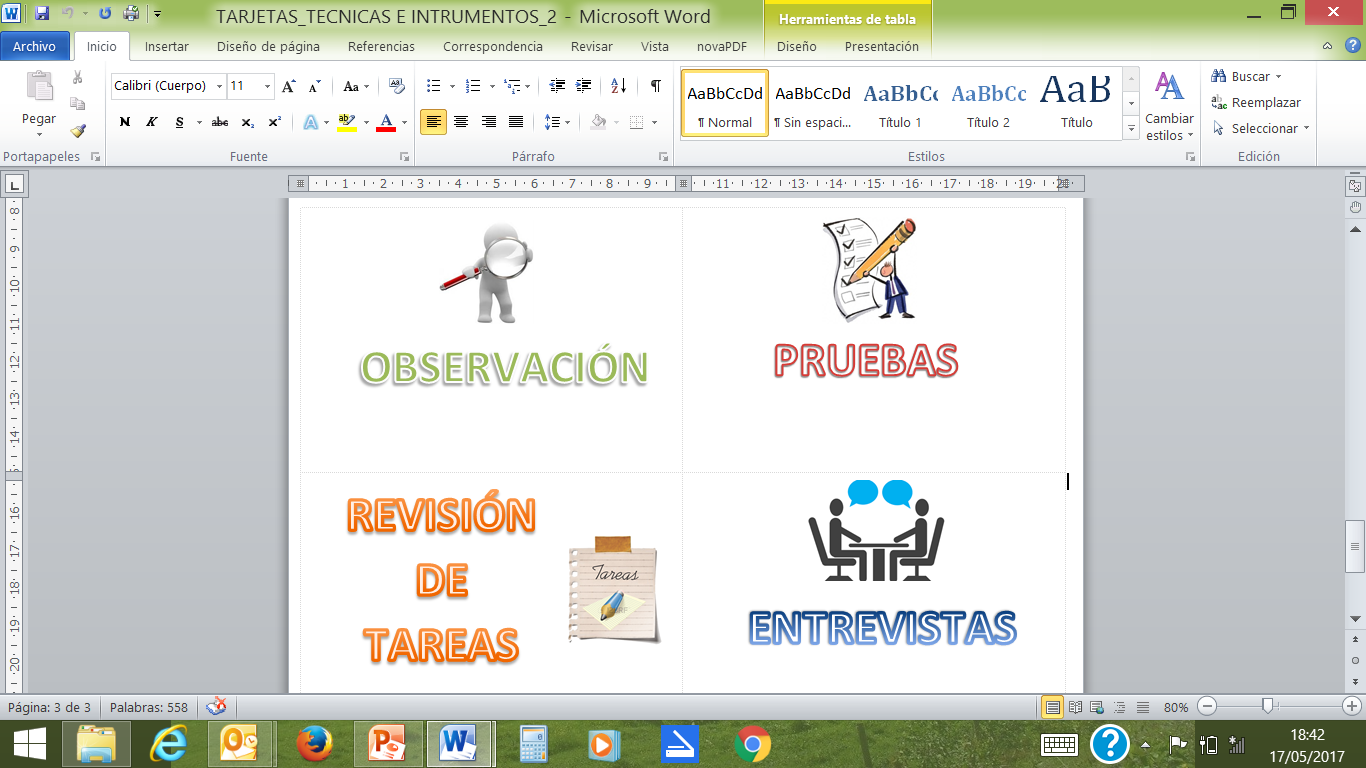 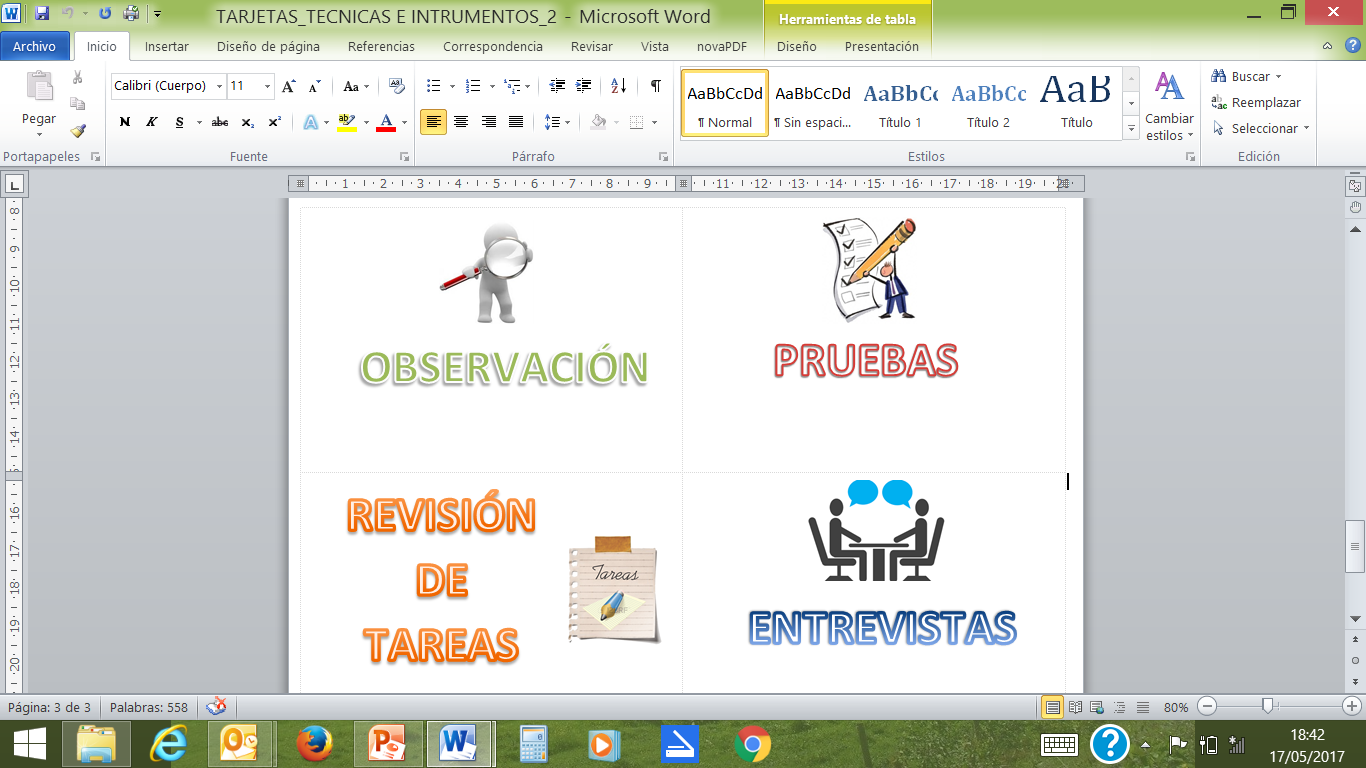 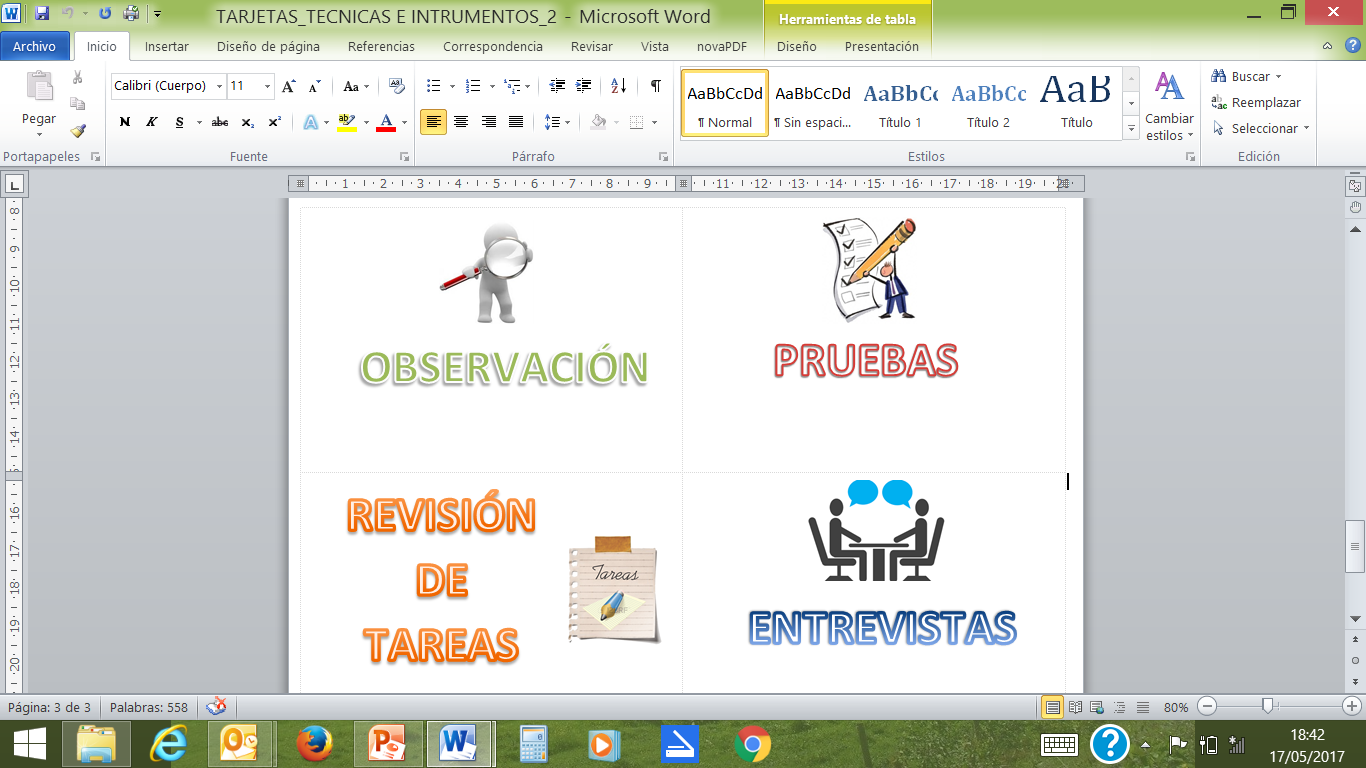 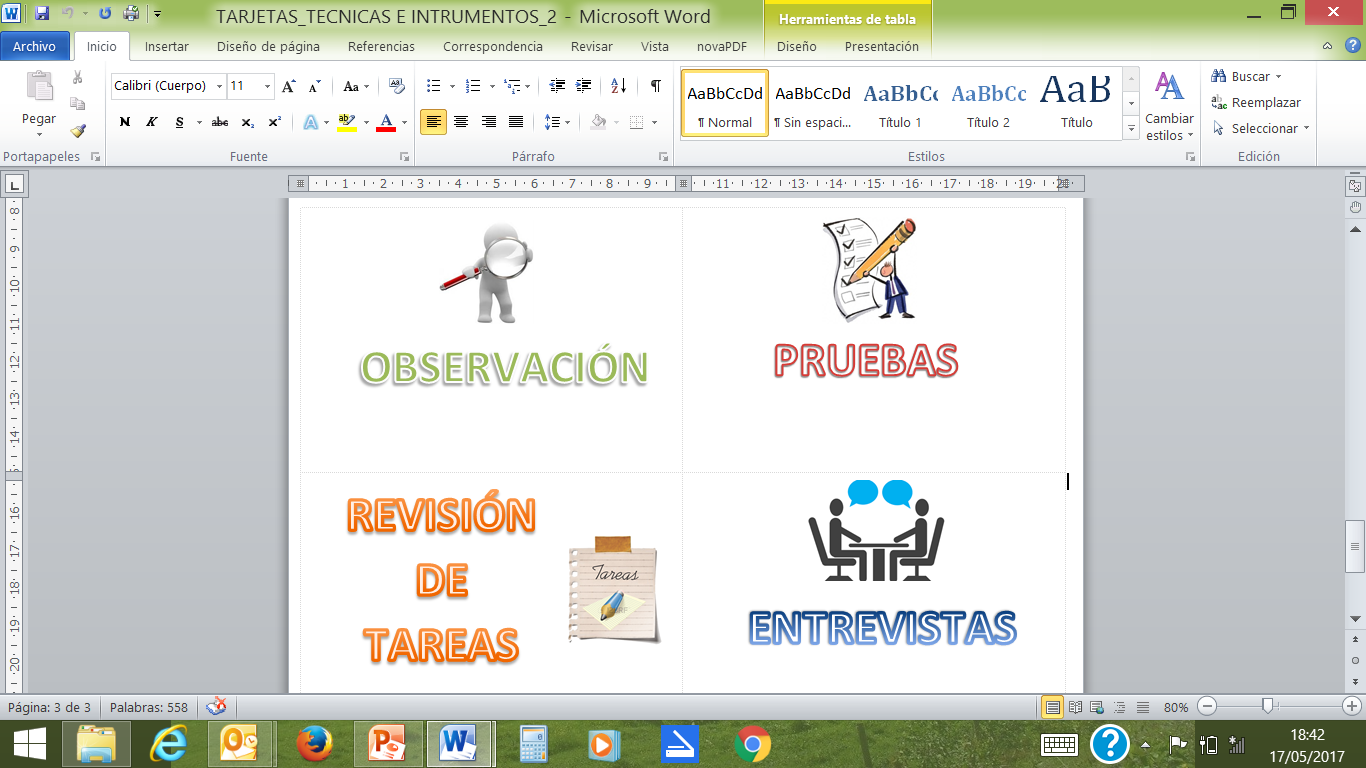 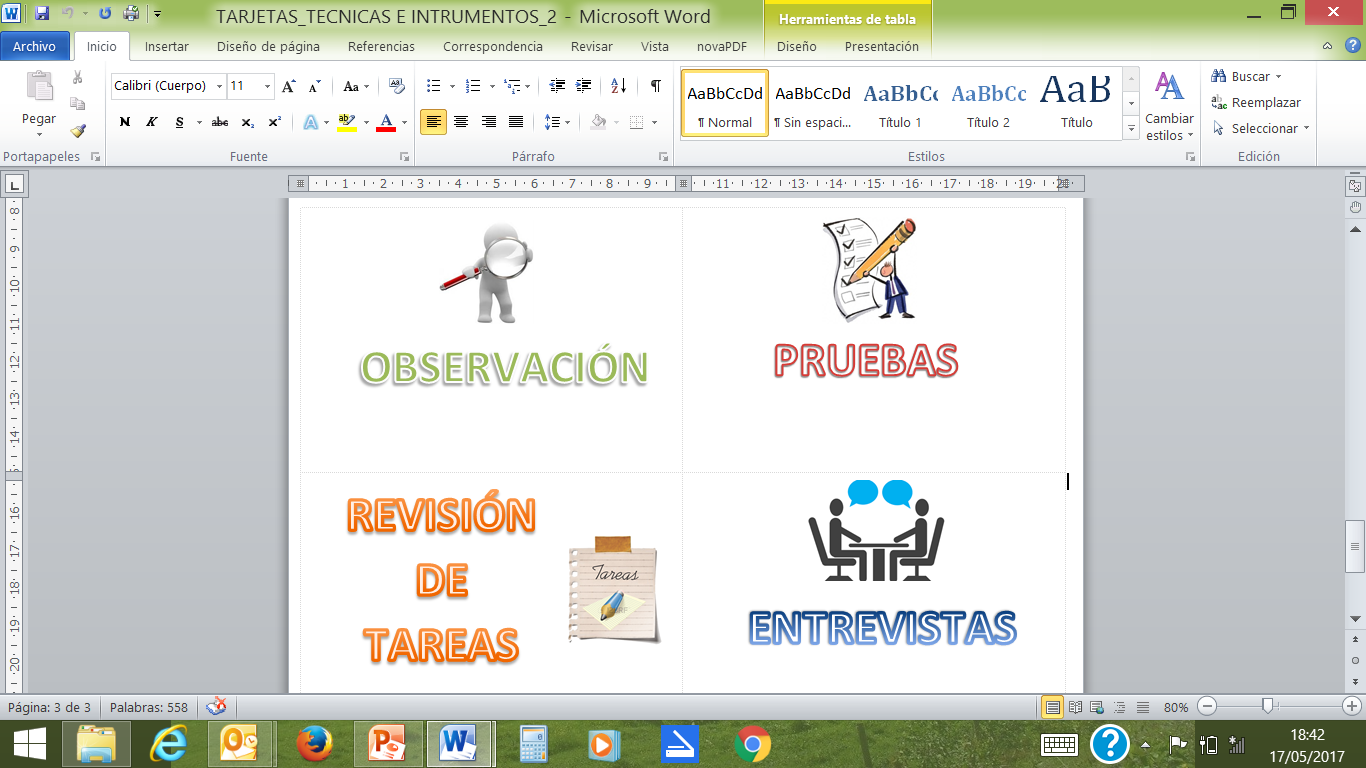 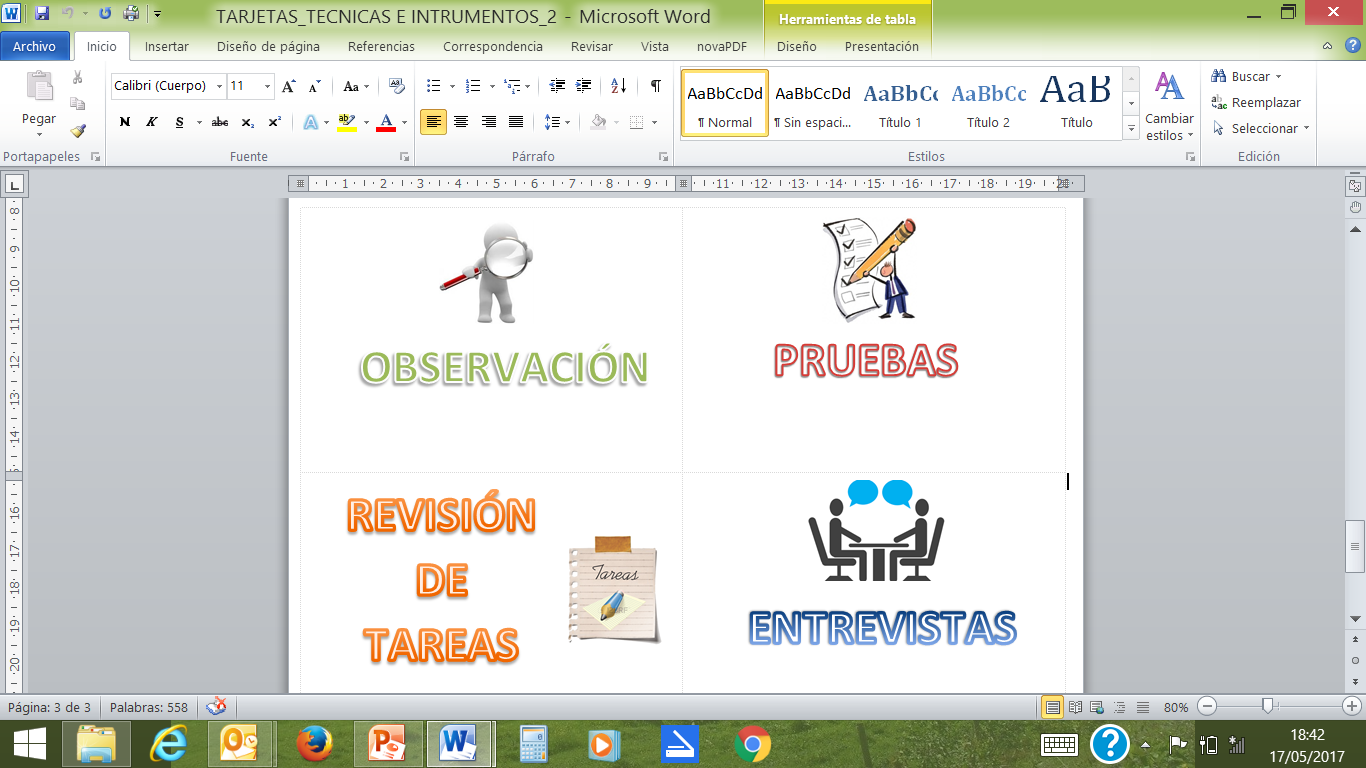 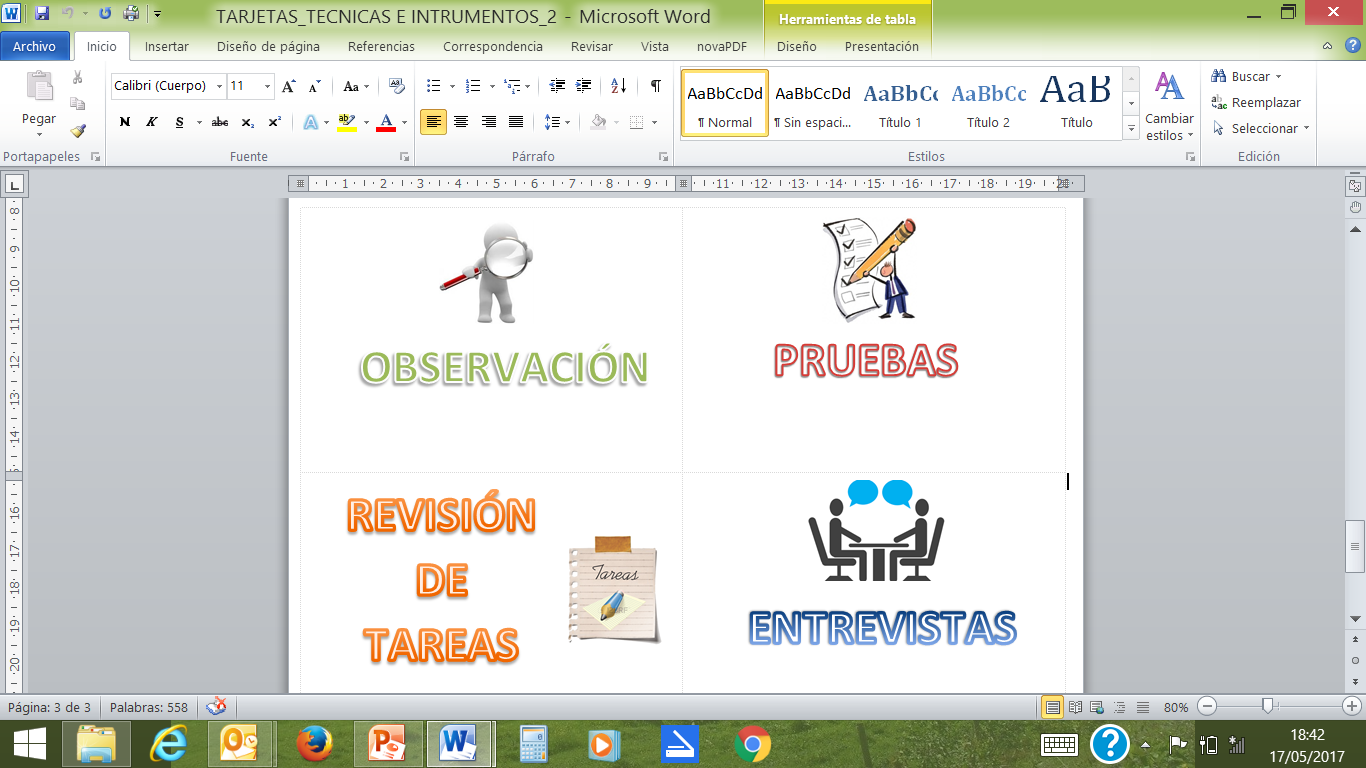 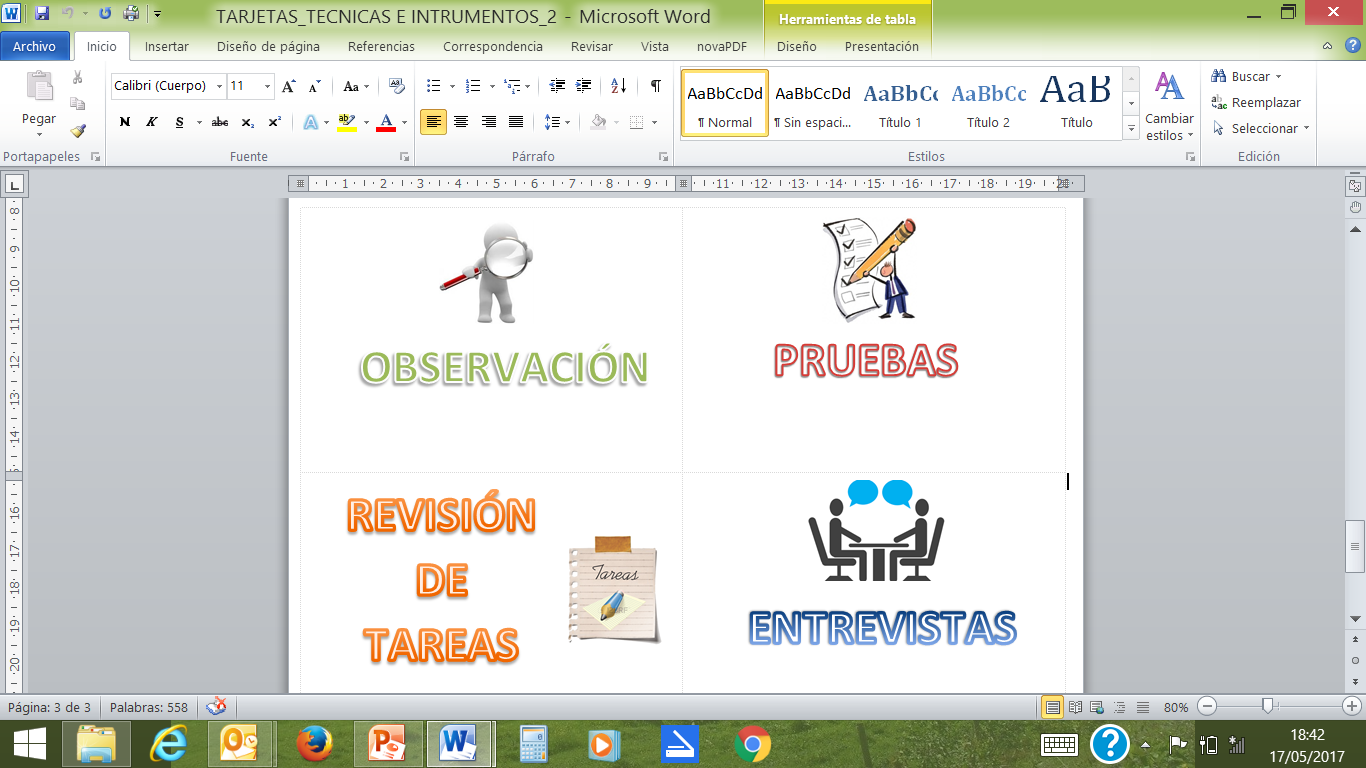 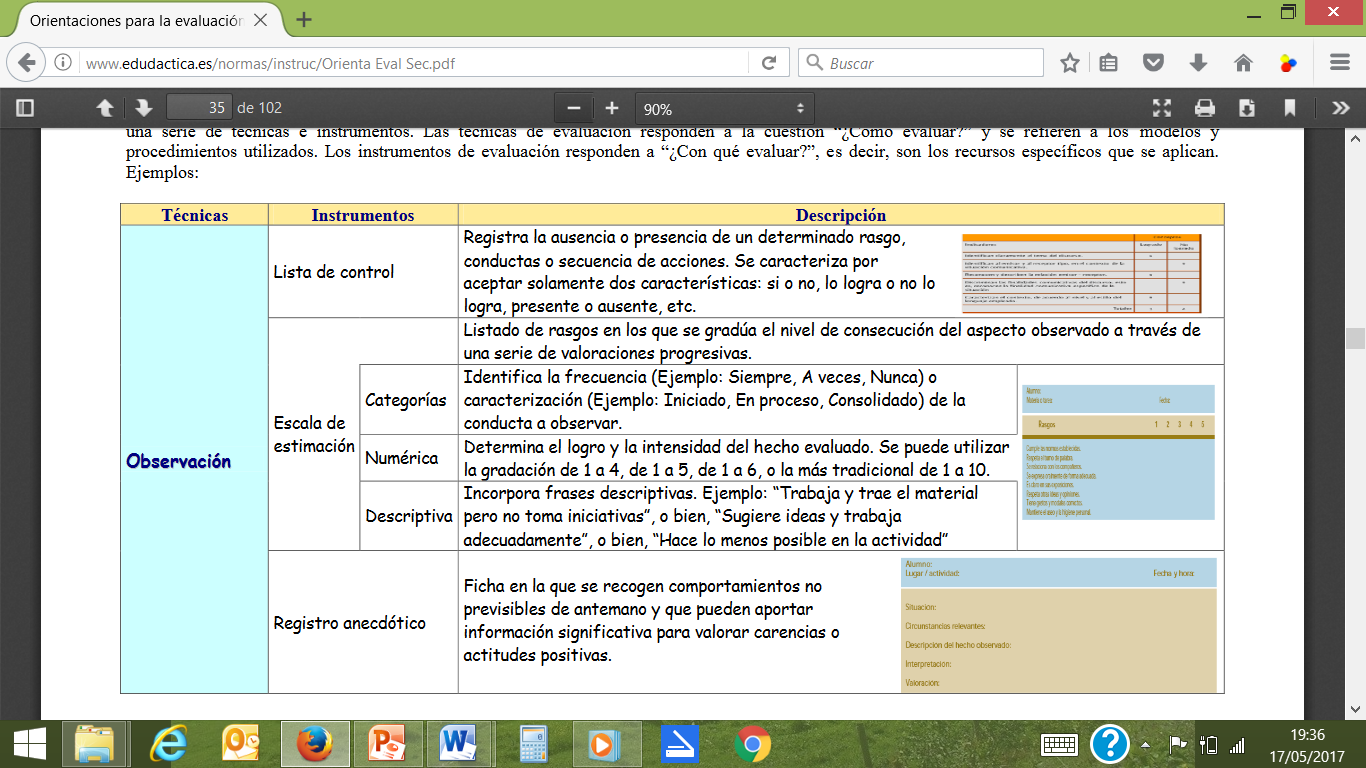 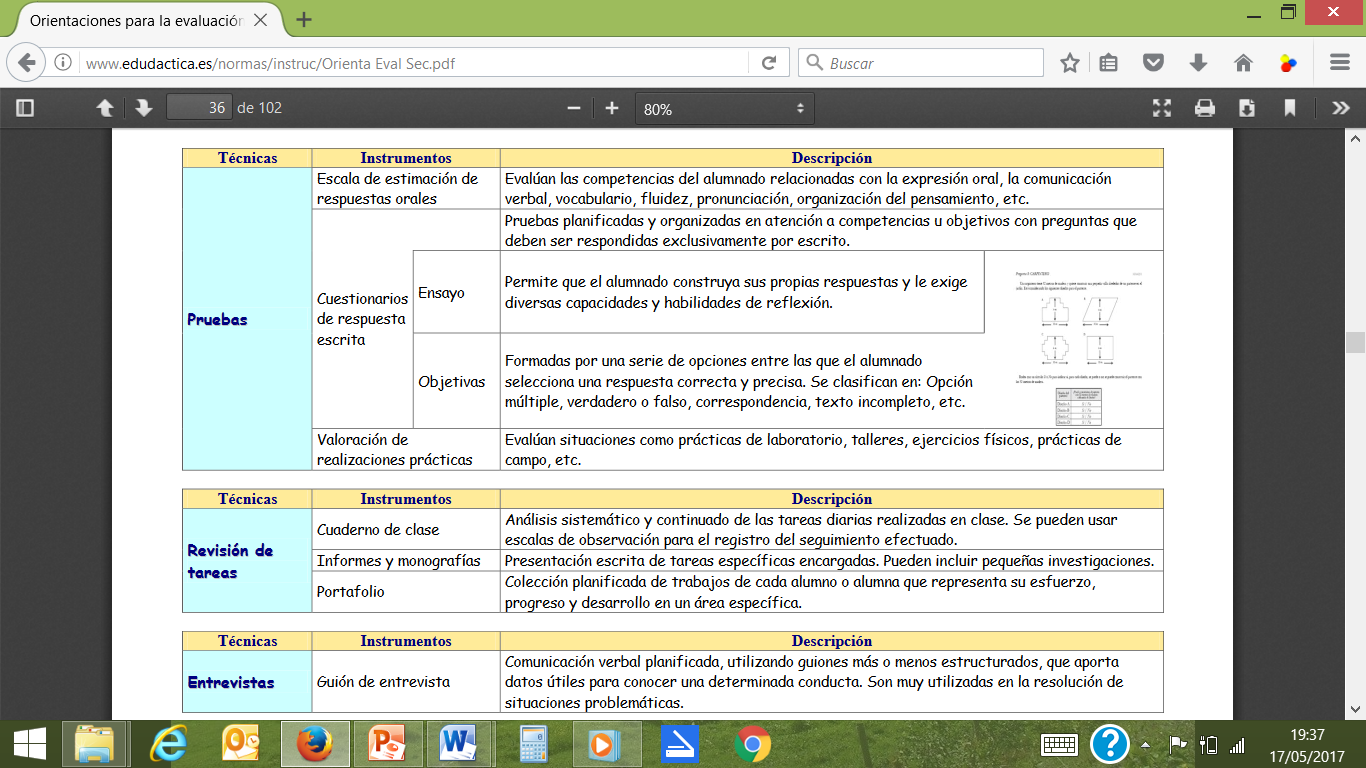 Lista de control
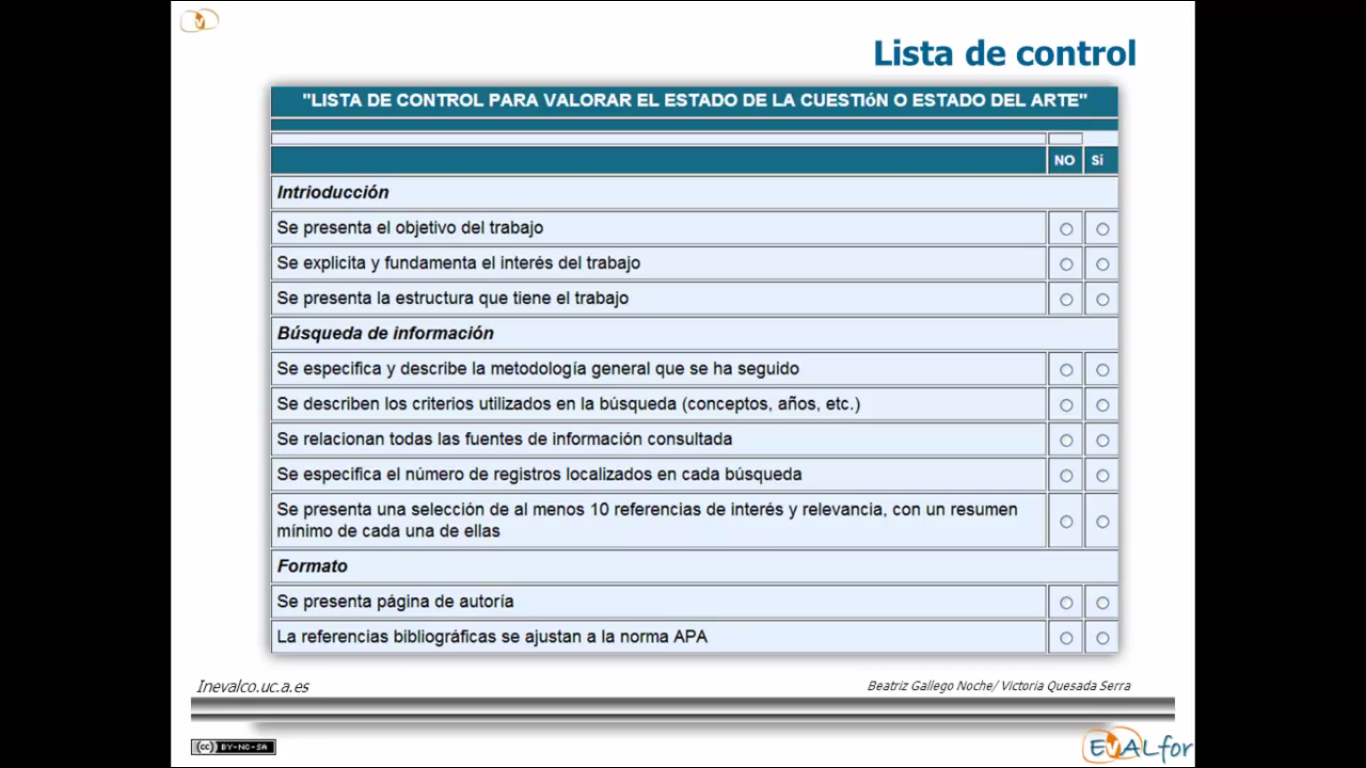 Escala de estimación
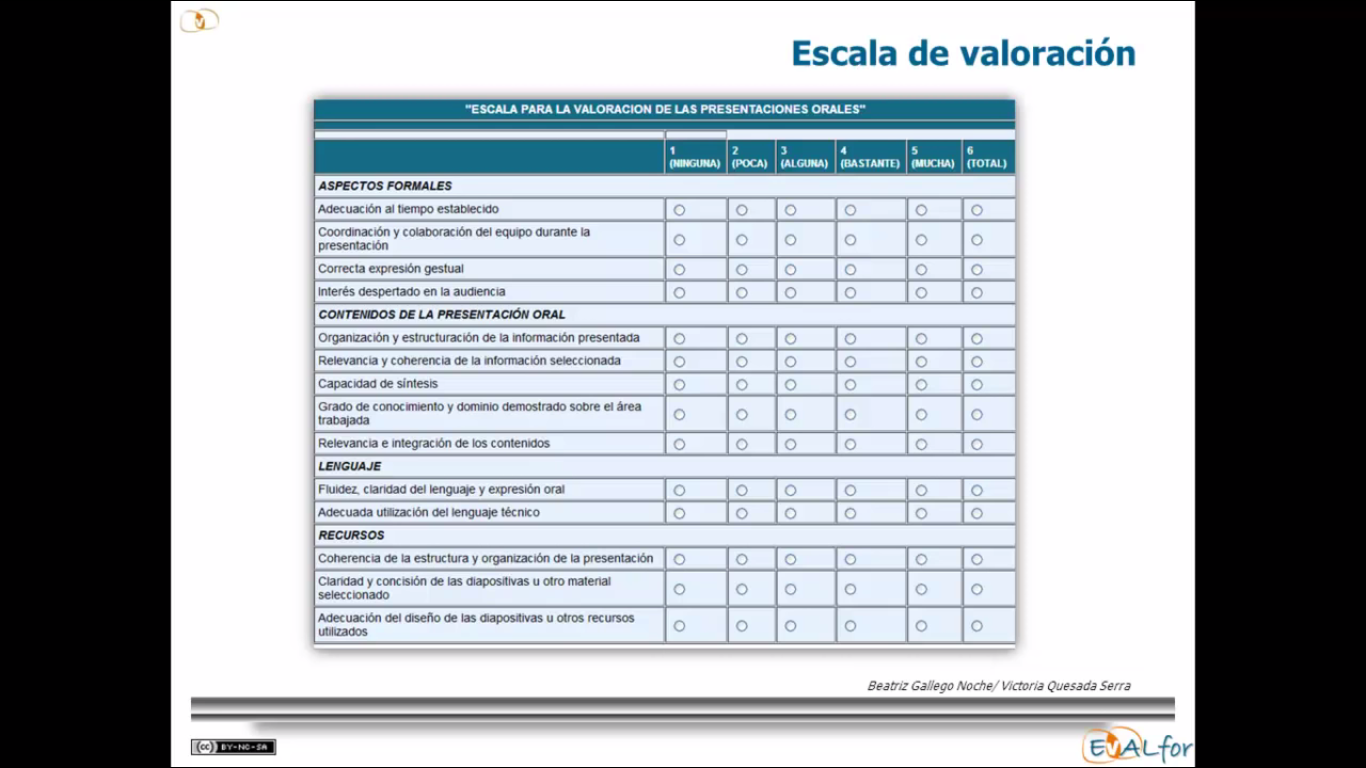 Rúbrica
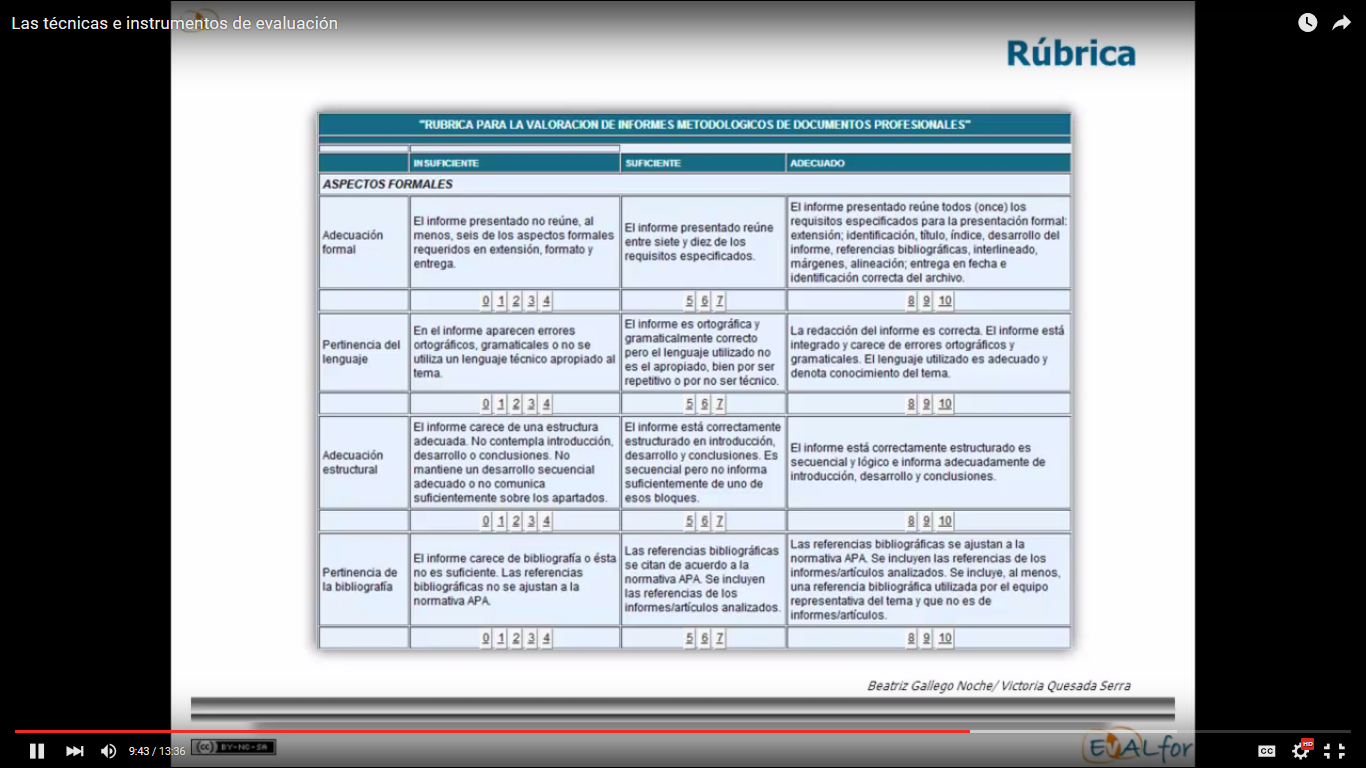 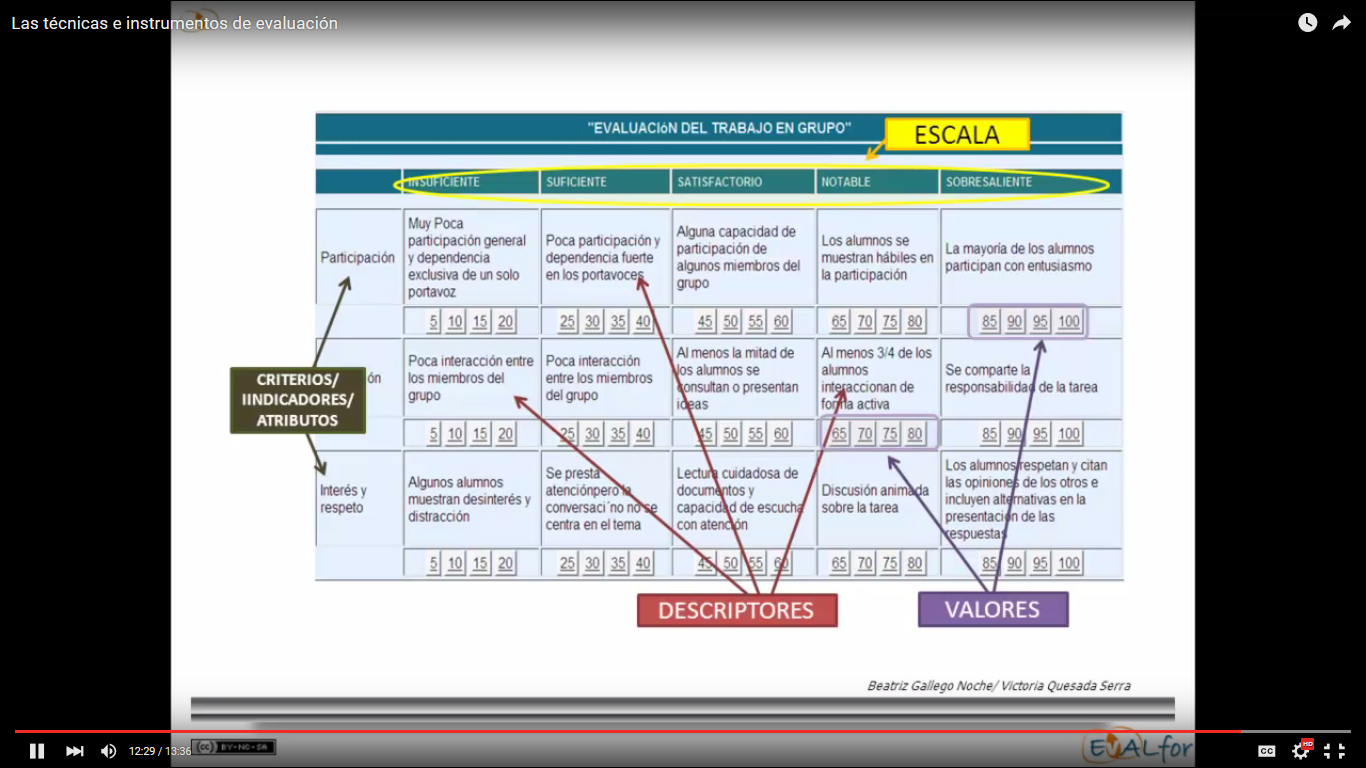 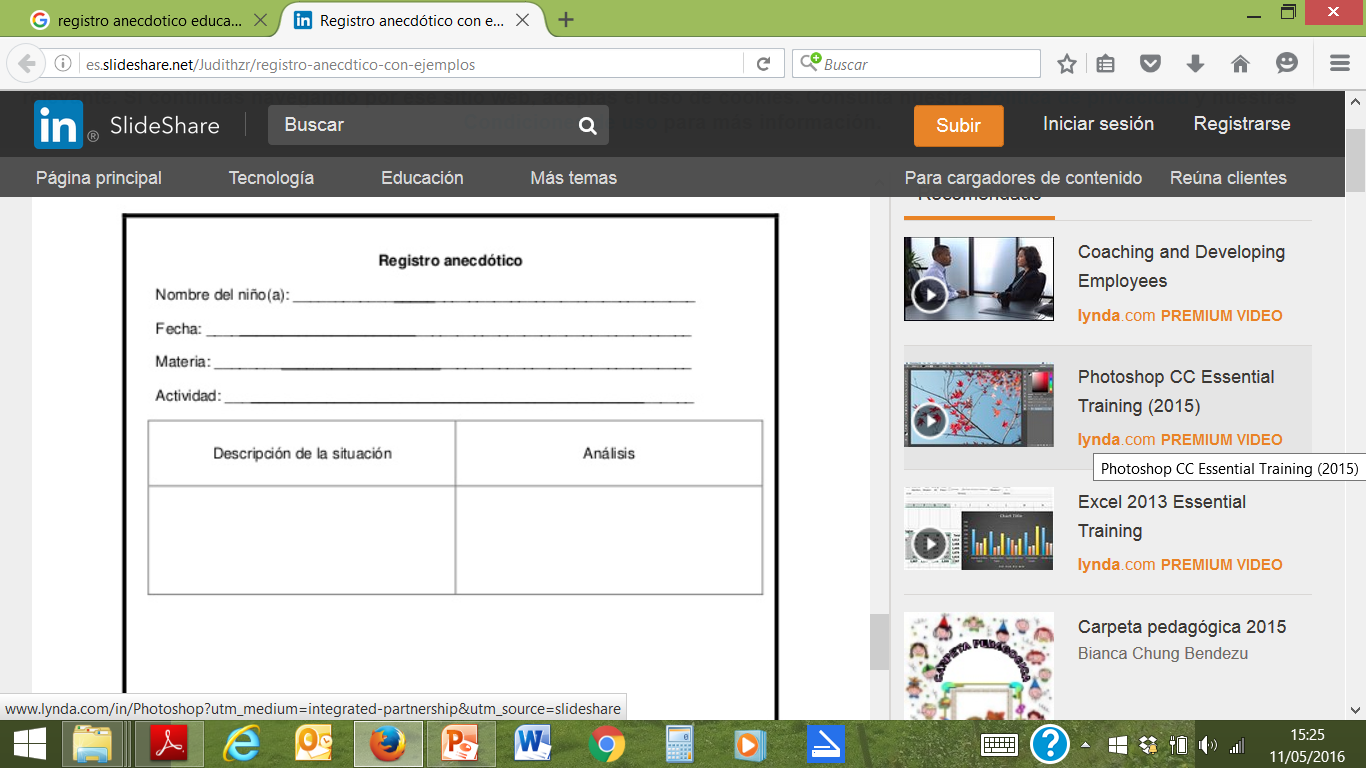 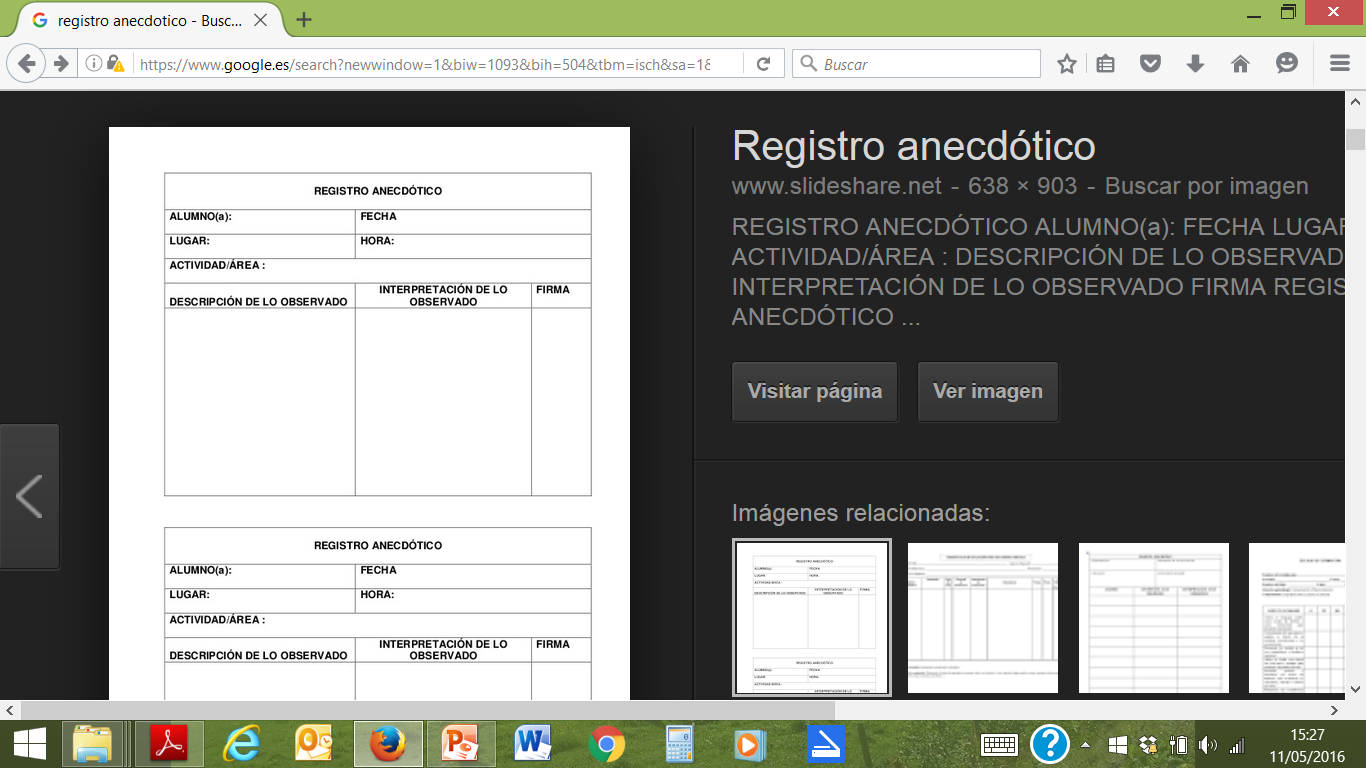 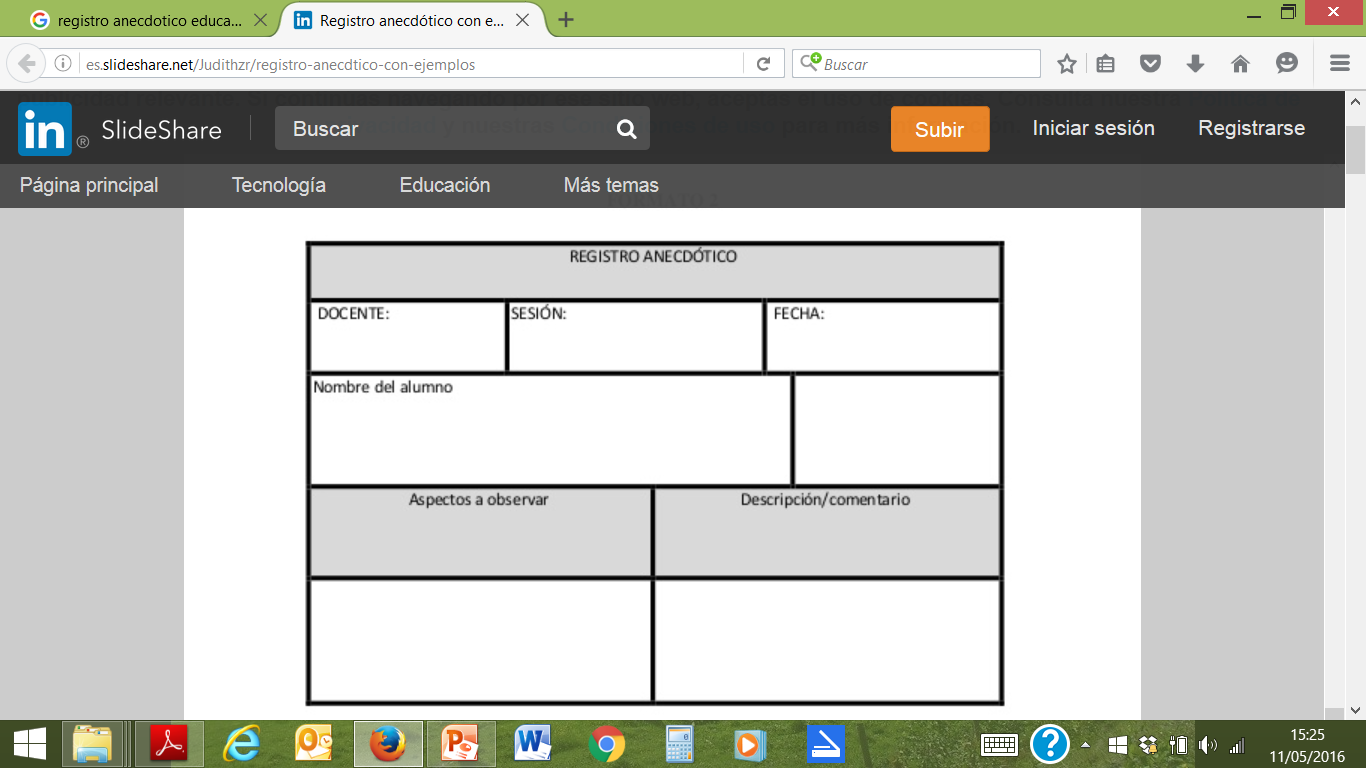 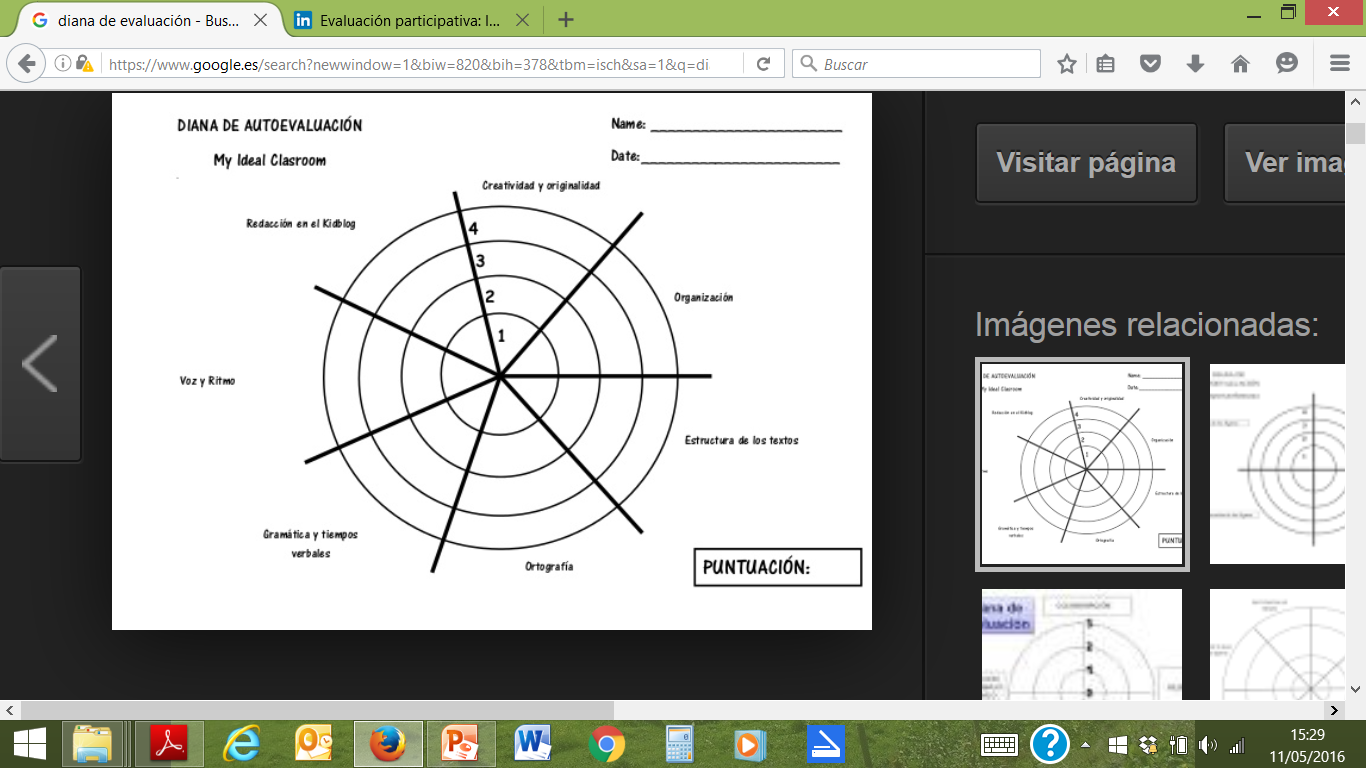 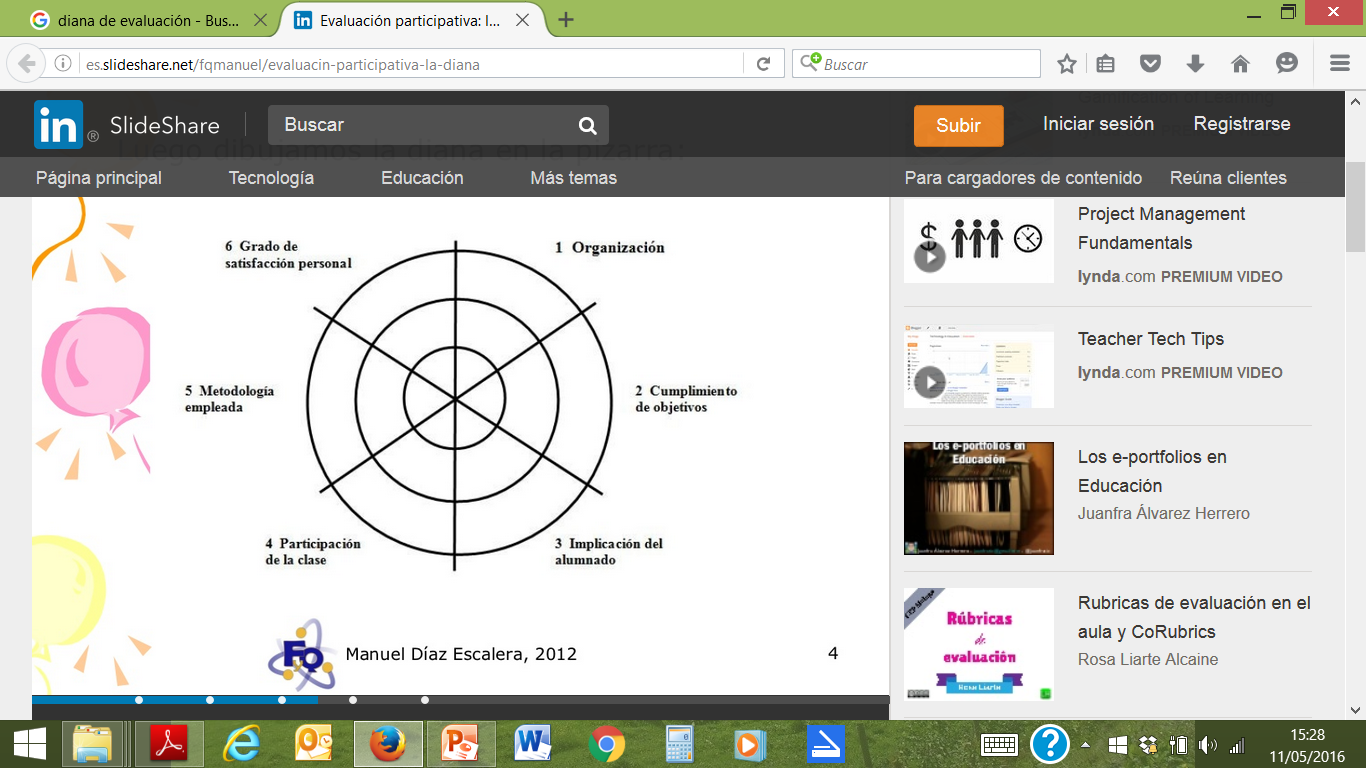